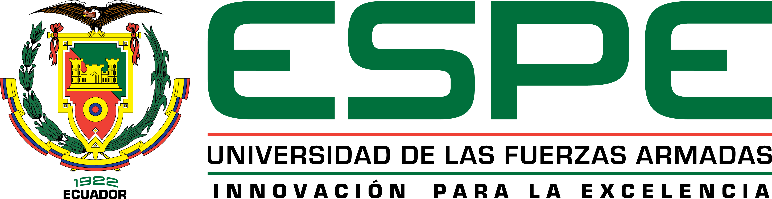 TEMA:La gastronomía tradicional y su puesta en valor turística. Caso de estudio: Cantón Antonio Ante, Provincia de Imbabura
CARRERA DE ADMINISTRACIÓN TURÍSTICA Y HOTELERA

Autora: Guamán Clavijo Ana Gabriela

DIRECTOR: Msc Jácome Simbaña Marco Fernando

Sangolquí -2022
INTRODUCCIÓN
Planteamiento del problema
Objetivo General
Analizar la gastronomía tradicional del cantón Antonio Ante para su puesta en valor turística.
Objetivos específicos
Capítulo I : Marco Teórico
Teorías de soporte
Teoría Travel Career Ladder
Esta basada en la teoría jerárquica de la motivación de Maslow de las necesidades humanas.
Necesidades fisiológicas
Necesidad de seguridad
Necesidad social
Necesidad de autoestima
Necesidad de realización
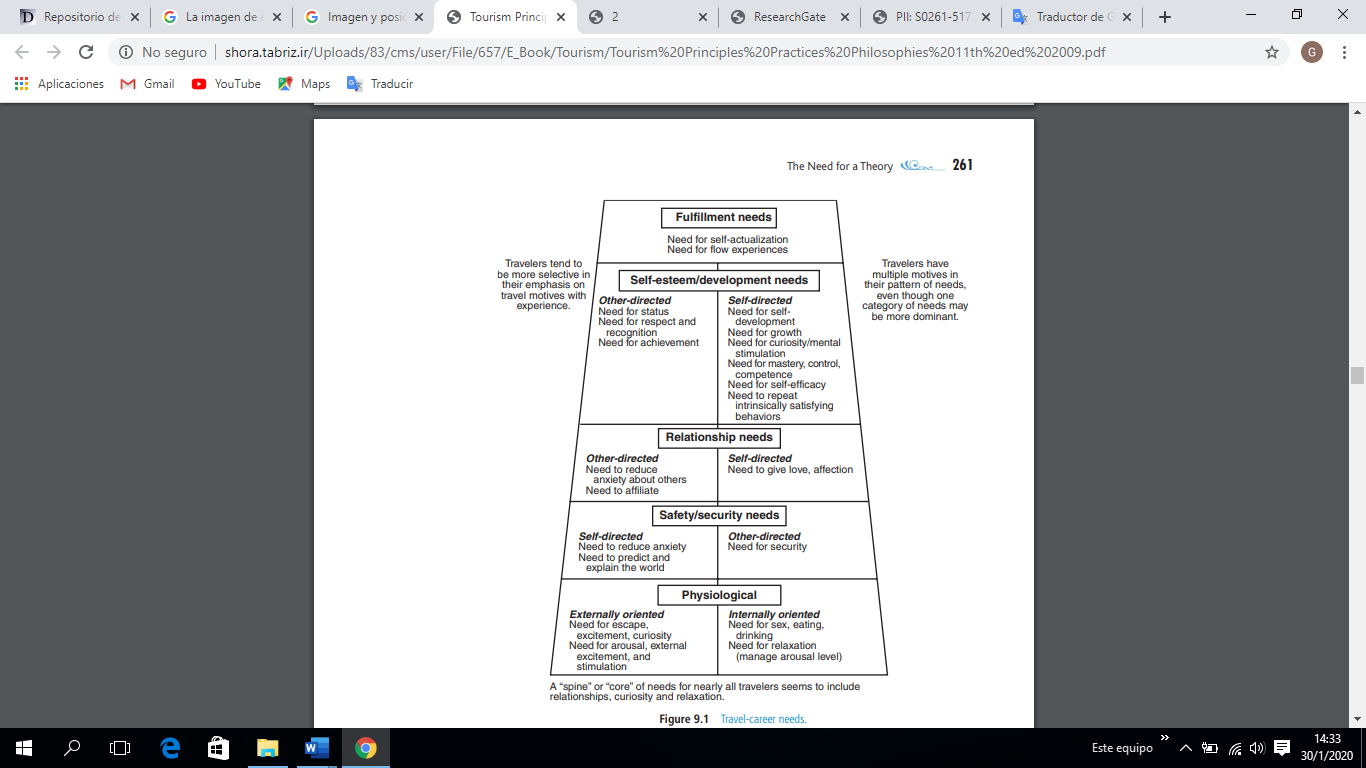 Esta teoría demuestra que el turismo gastronómico no es solamente el acto de probar los platos que atrae a los visitantes motivados culturalmente sino el hecho de poder conocer ritos y hábitos asociados a la gastronomía de un pueblo
Teorías de soporte
La puesta en valor turística
Capítulo II: Metodología
Población y muestra
P= 0,5
Q = 0,5	n = 150 encuestas
Formato de la encuesta
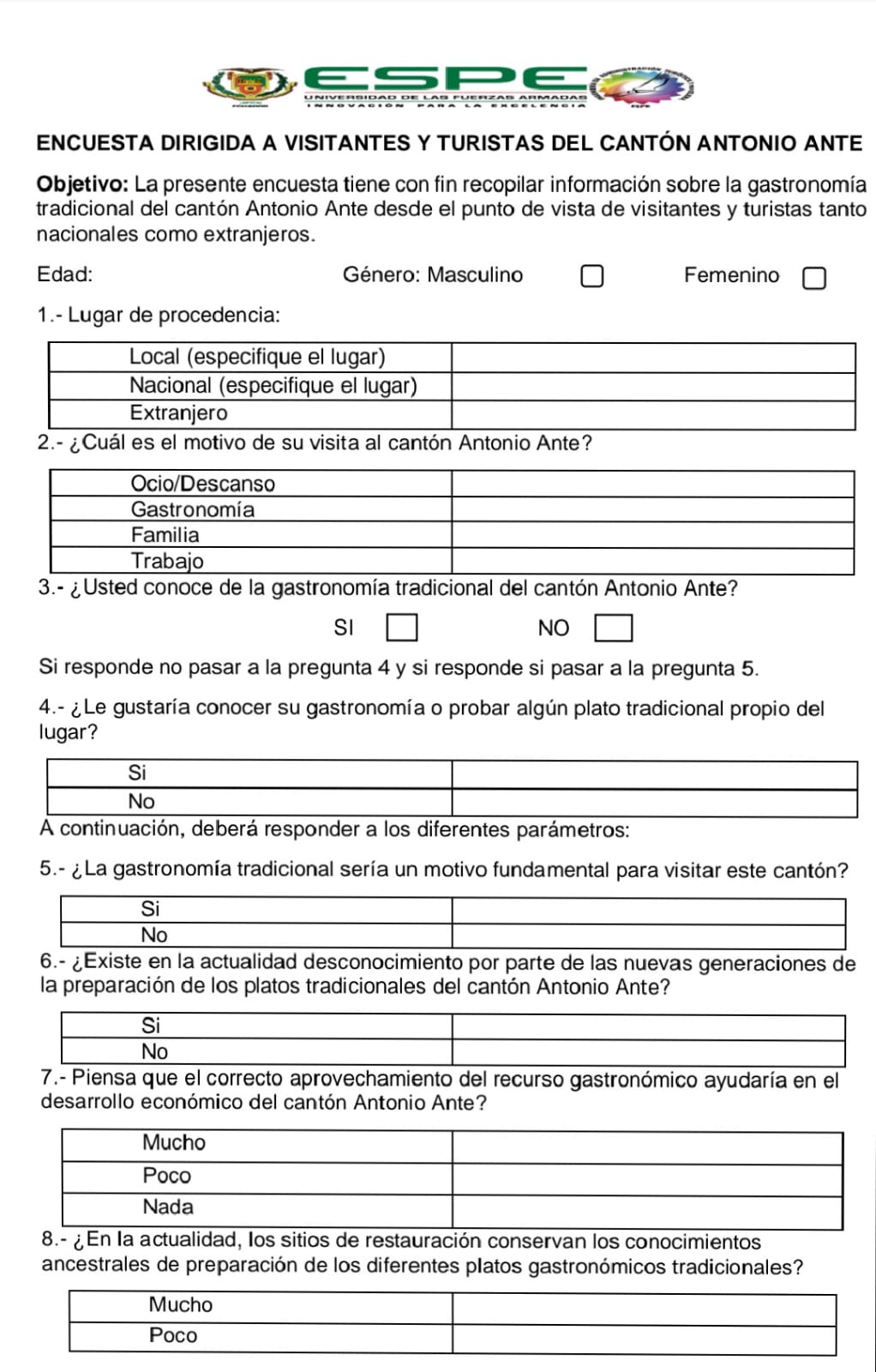 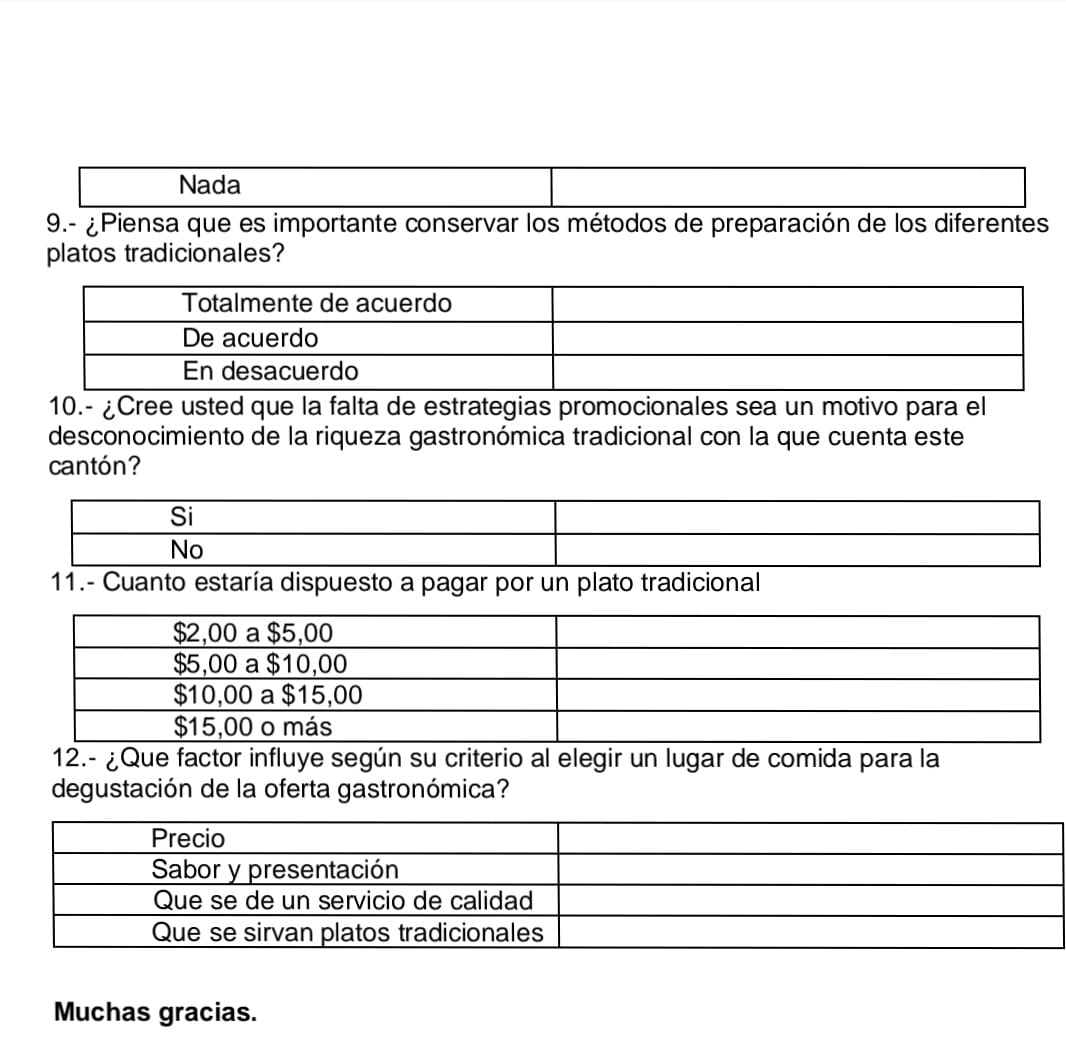 Formato de entrevistas
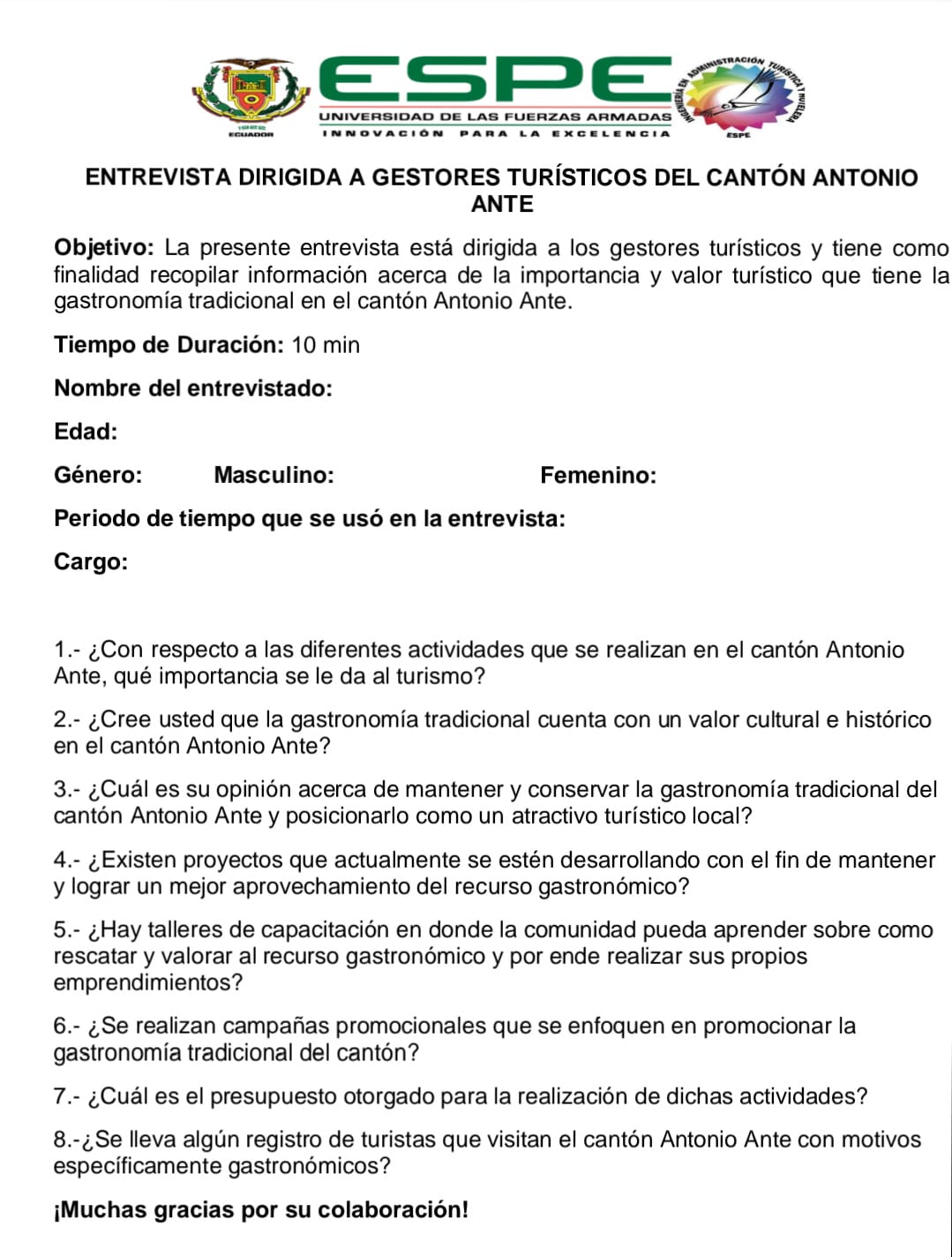 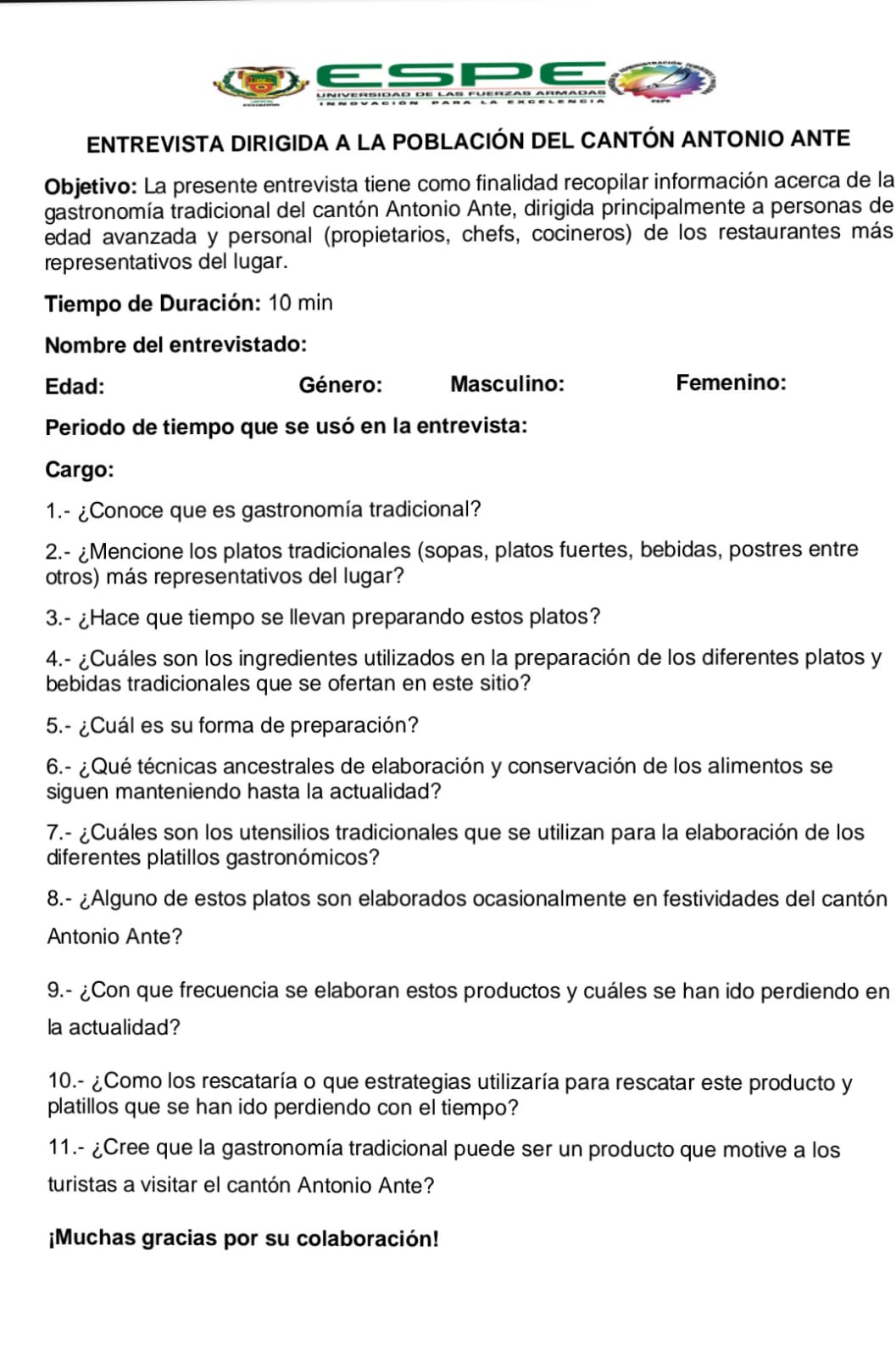 Formato de fichas
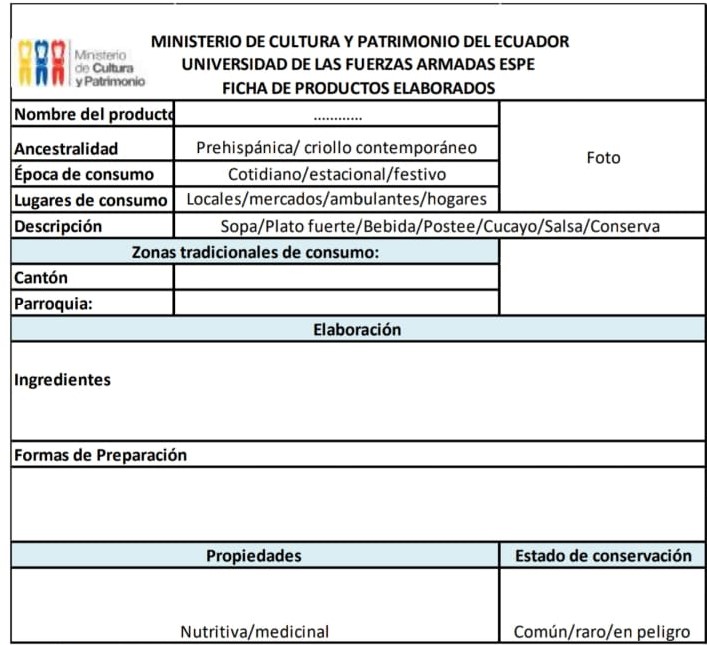 Capitulo III: Análisis y Resultados
Cantón Antonio Ante
Situación actual
Antonio Ante es considerado un pueblo que se ha ido fortaleciendo con el paso del tiempo, se han destacado importantes personajes, acontecimientos y etapas, convirtiéndolo en un lugar lleno de historia, emprendimientos, lucha y progreso. Hoy en día es un ejemplo de desarrollo económico y motivo de visita por su riqueza cultural e histórica.
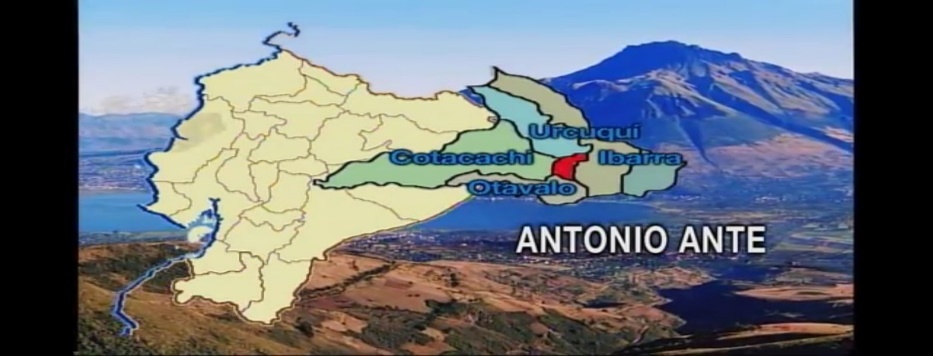 Gastronomía cantón Antonio Ante
Principales Productos agrícolas
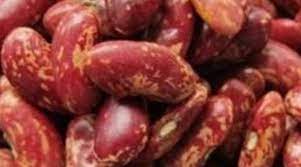 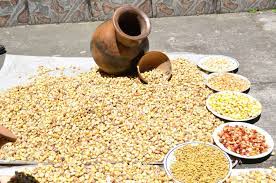 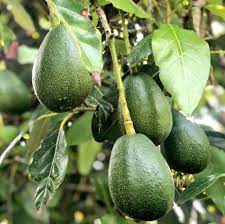 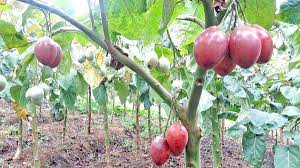 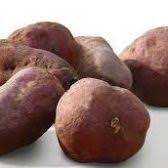 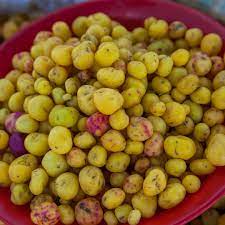 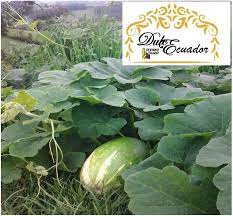 Atractivos turísticos
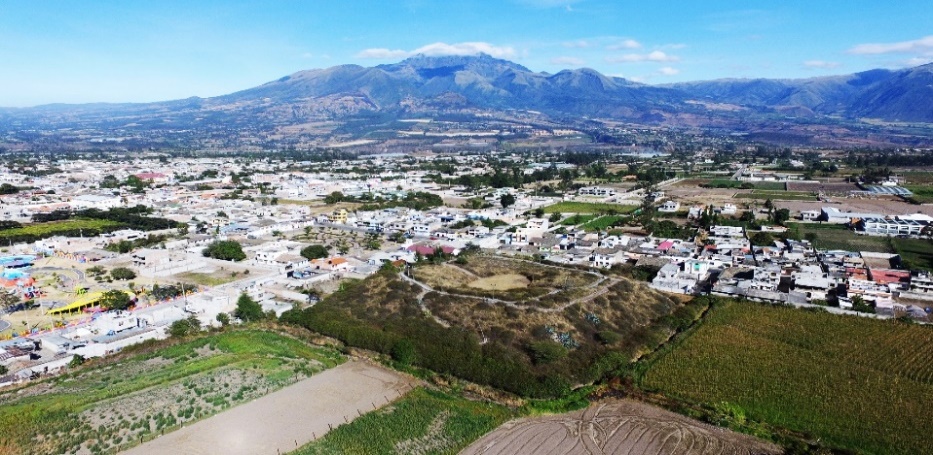 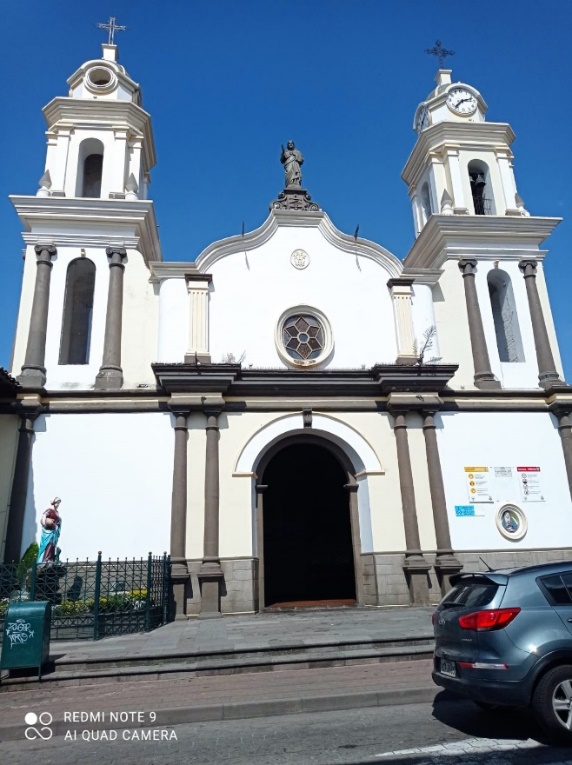 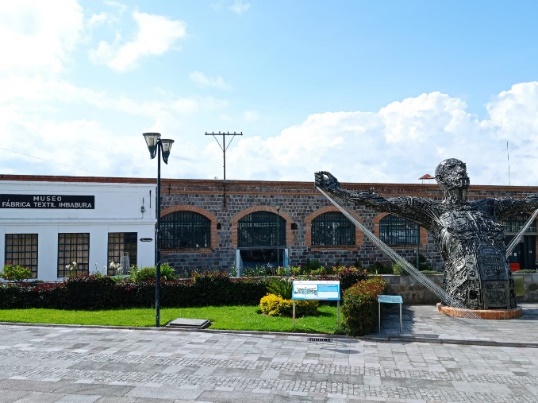 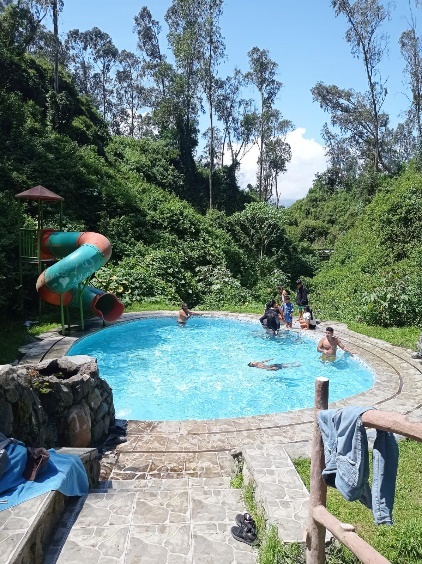 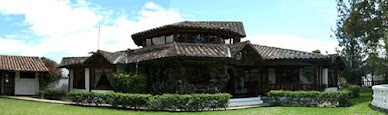 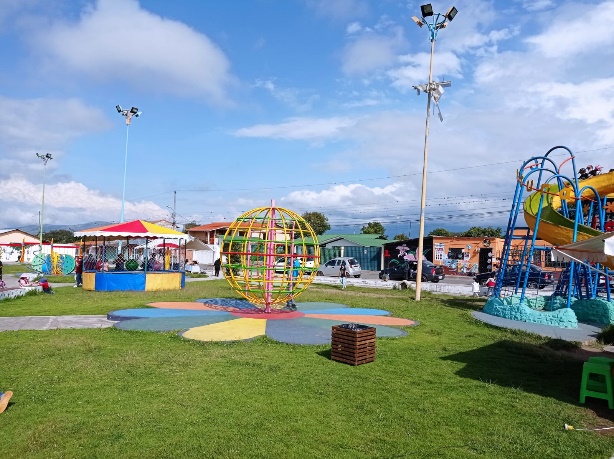 Inventario gastronómico
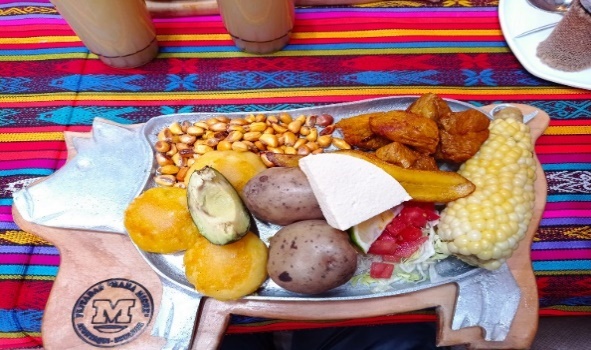 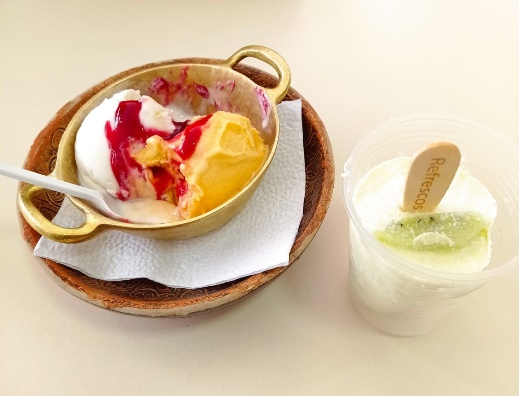 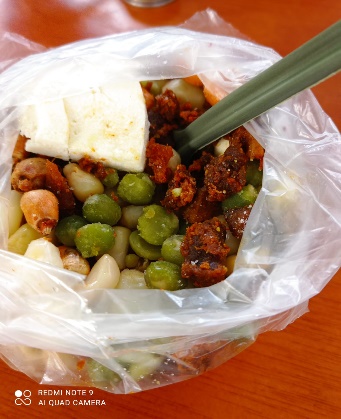 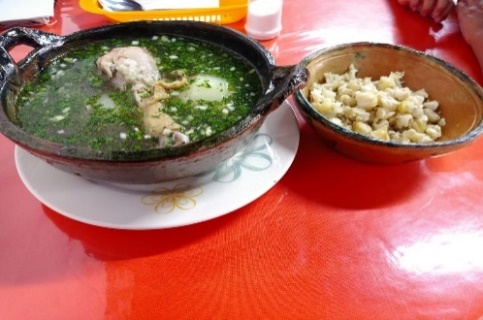 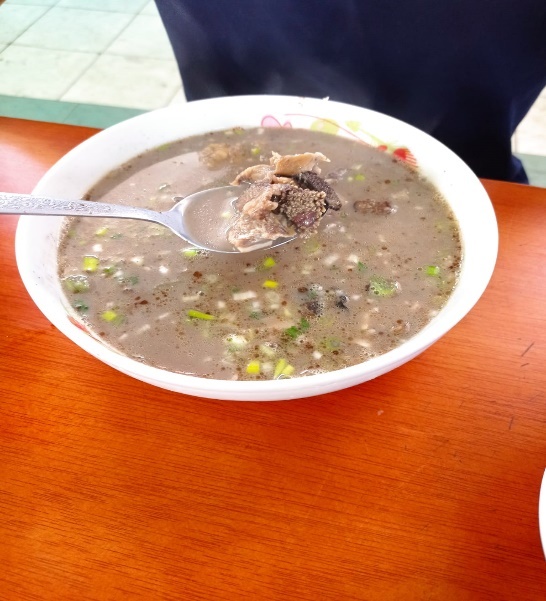 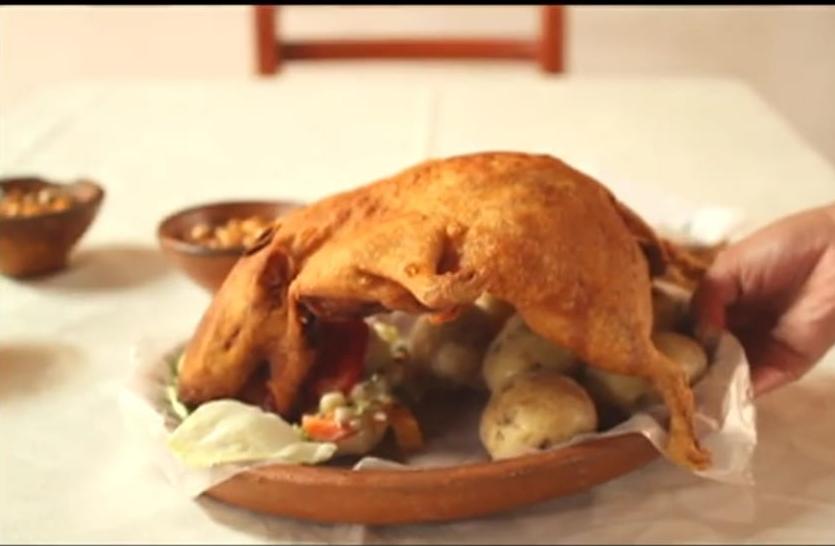 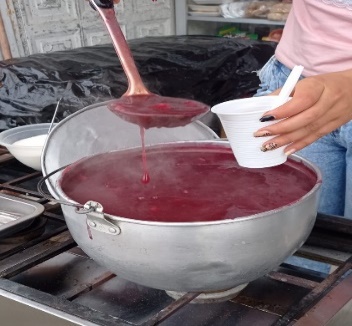 Utensilios tradicionales
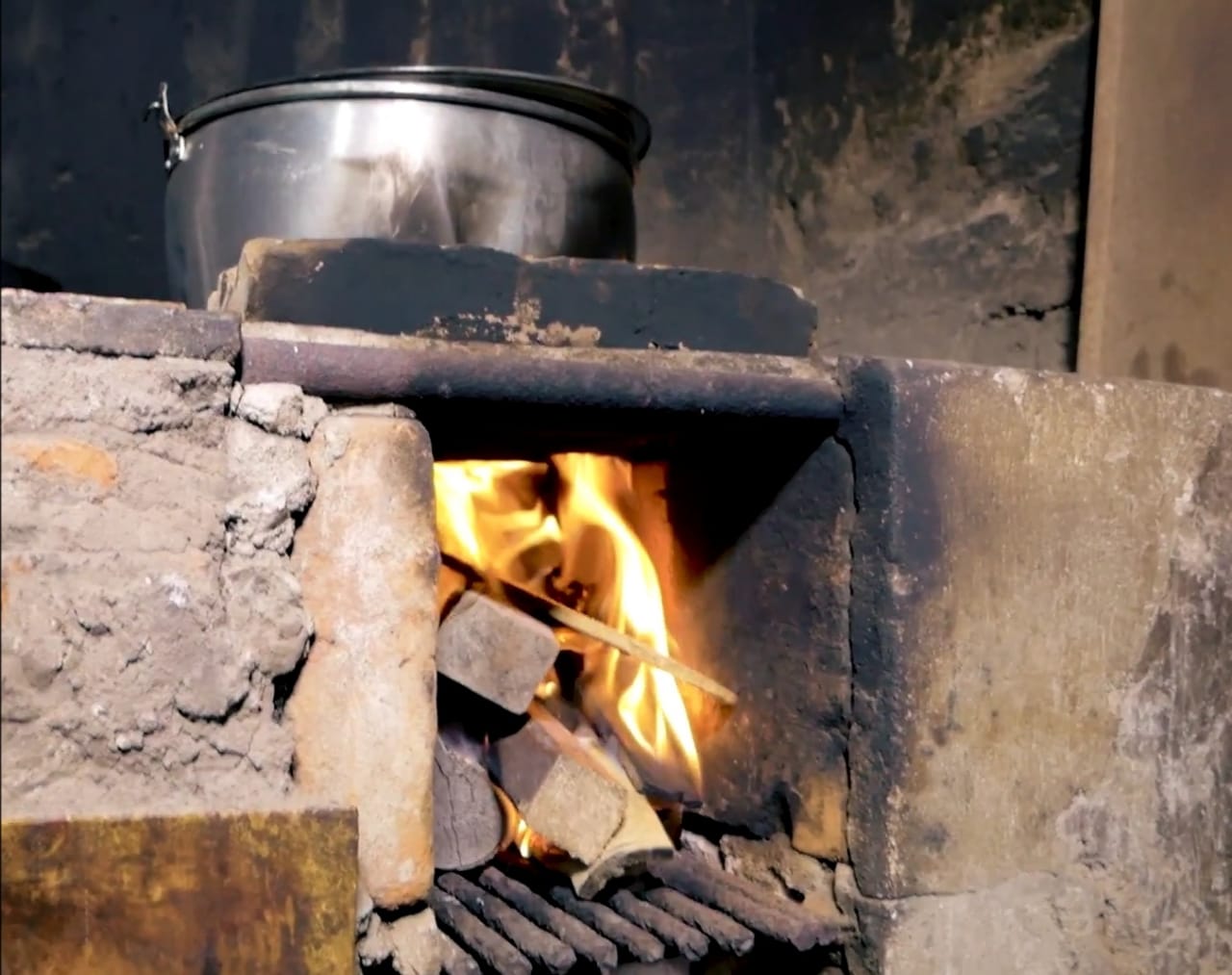 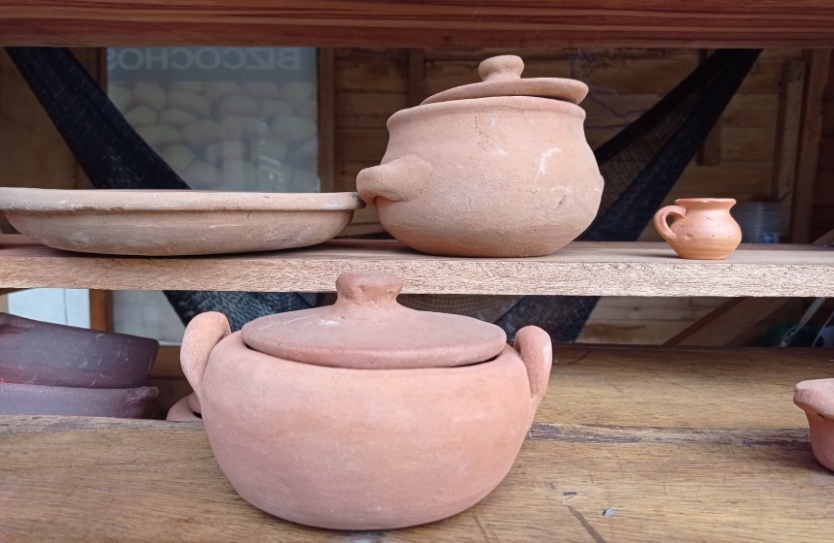 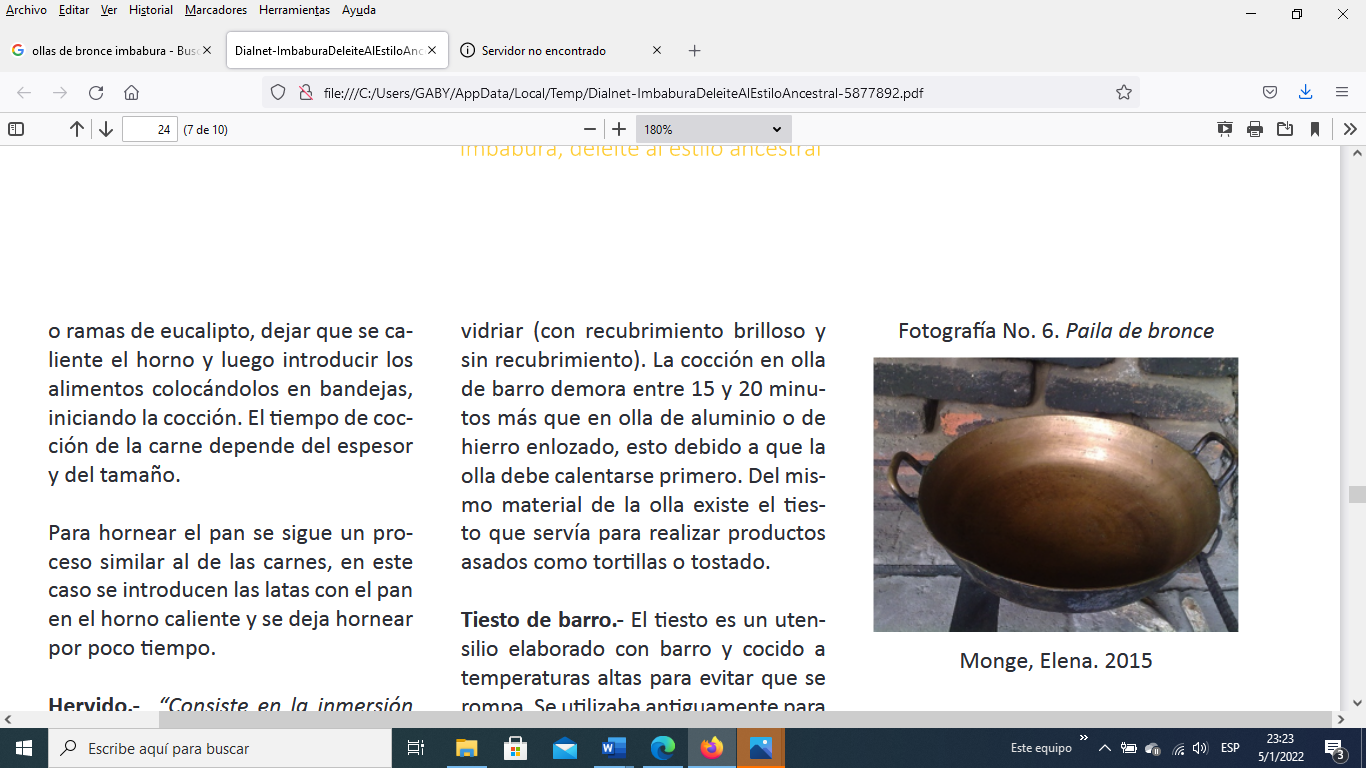 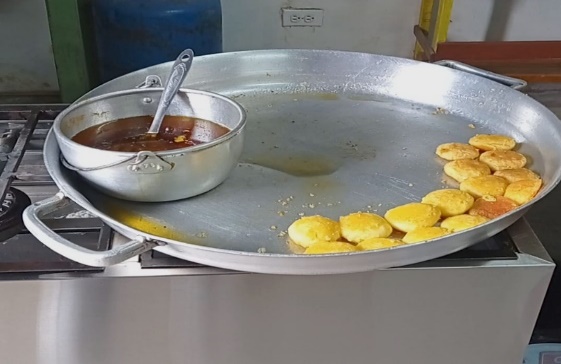 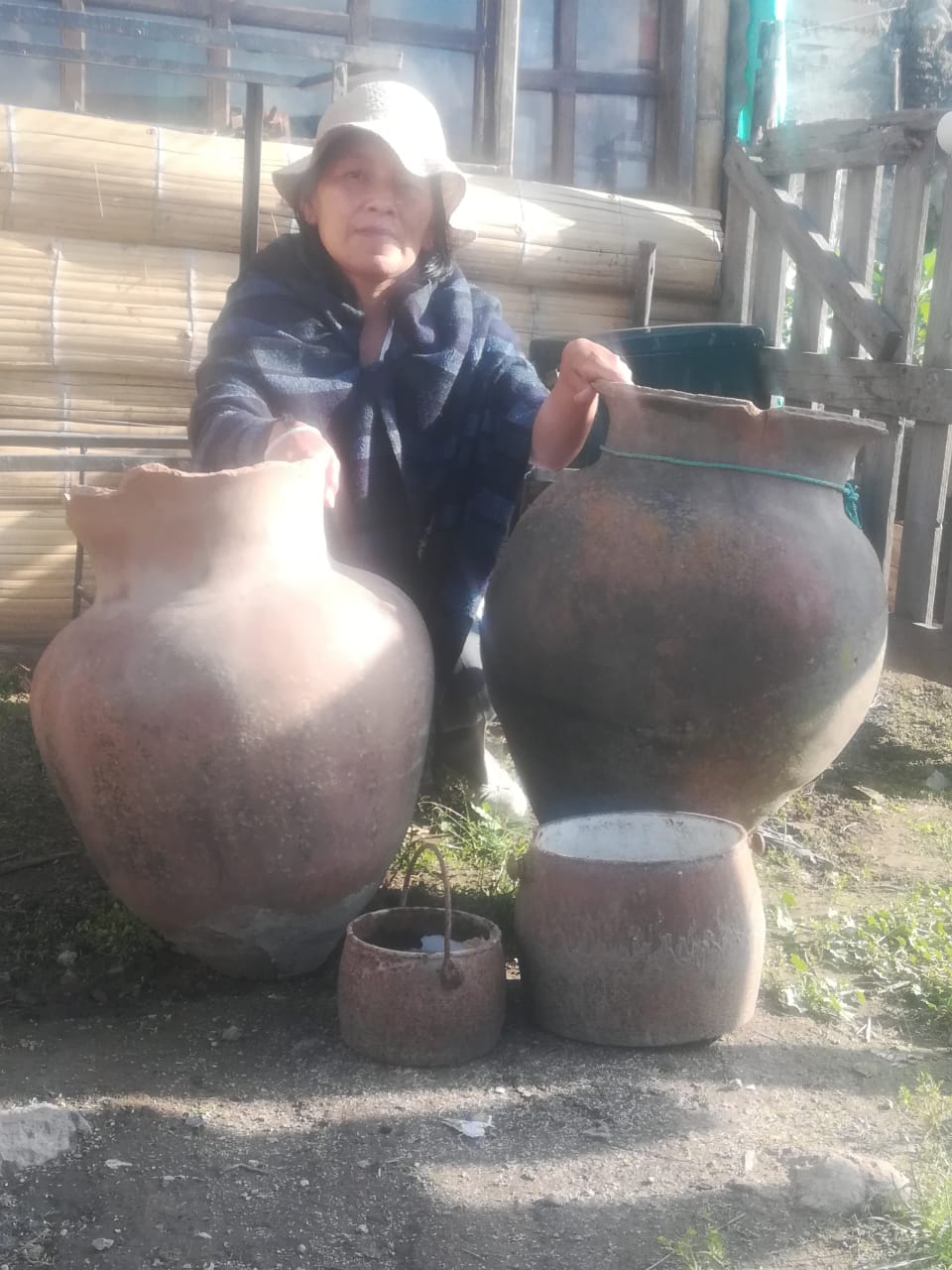 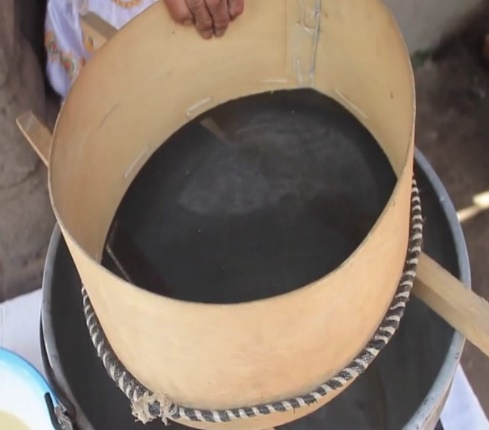 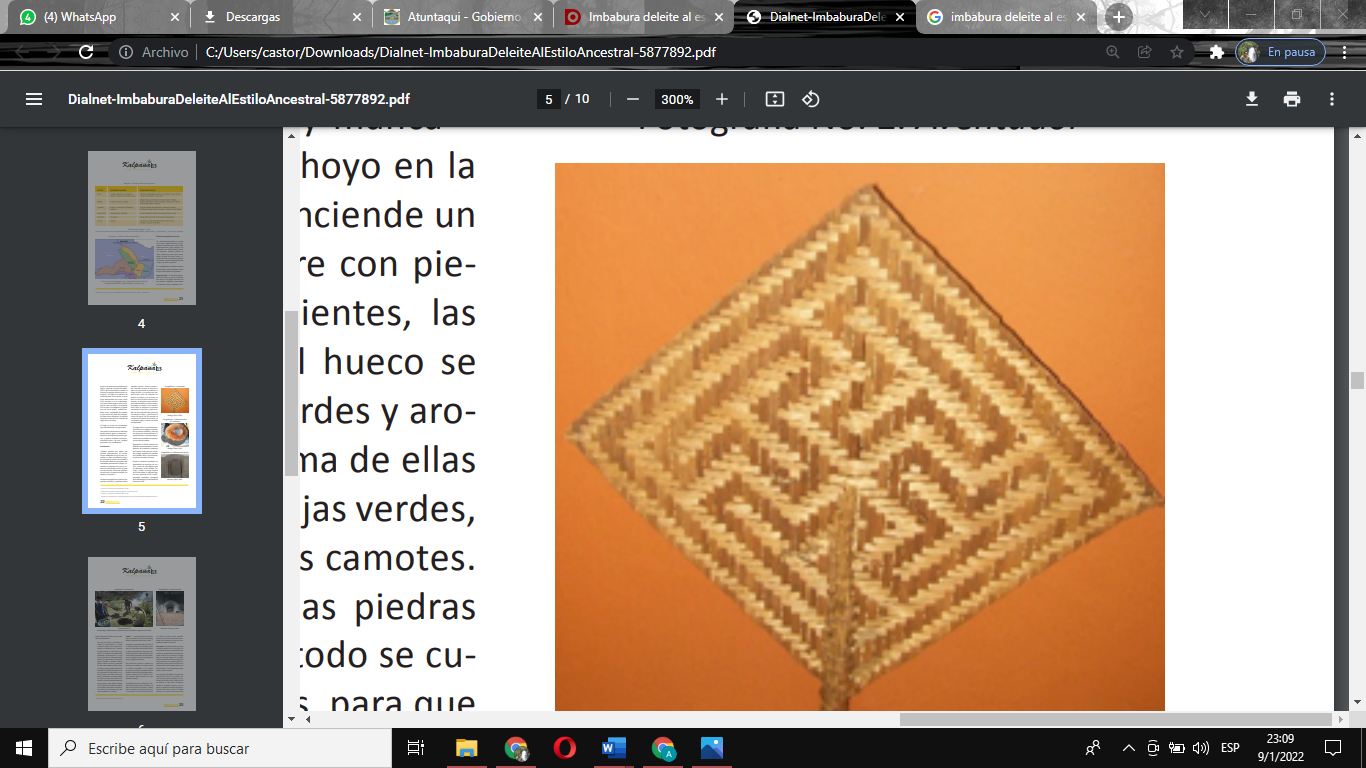 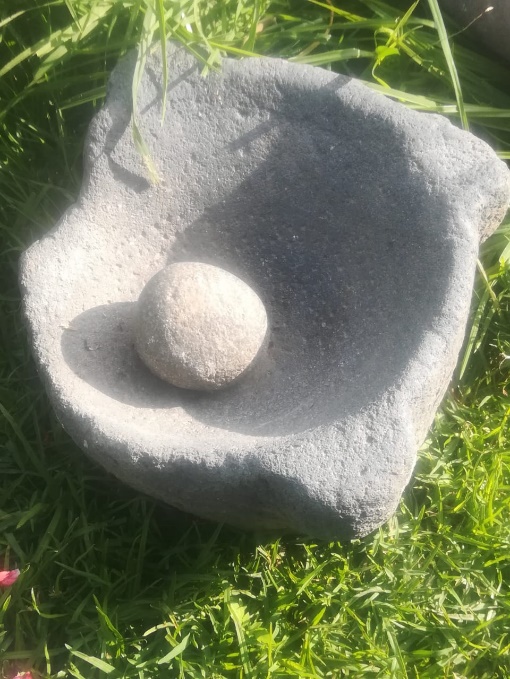 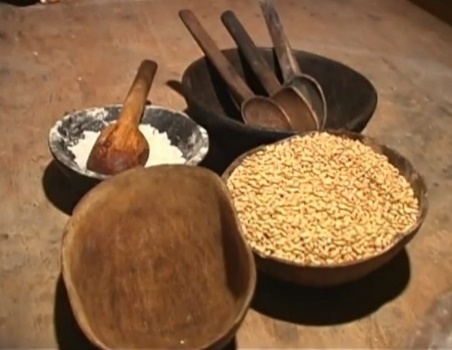 Métodos tradicionales
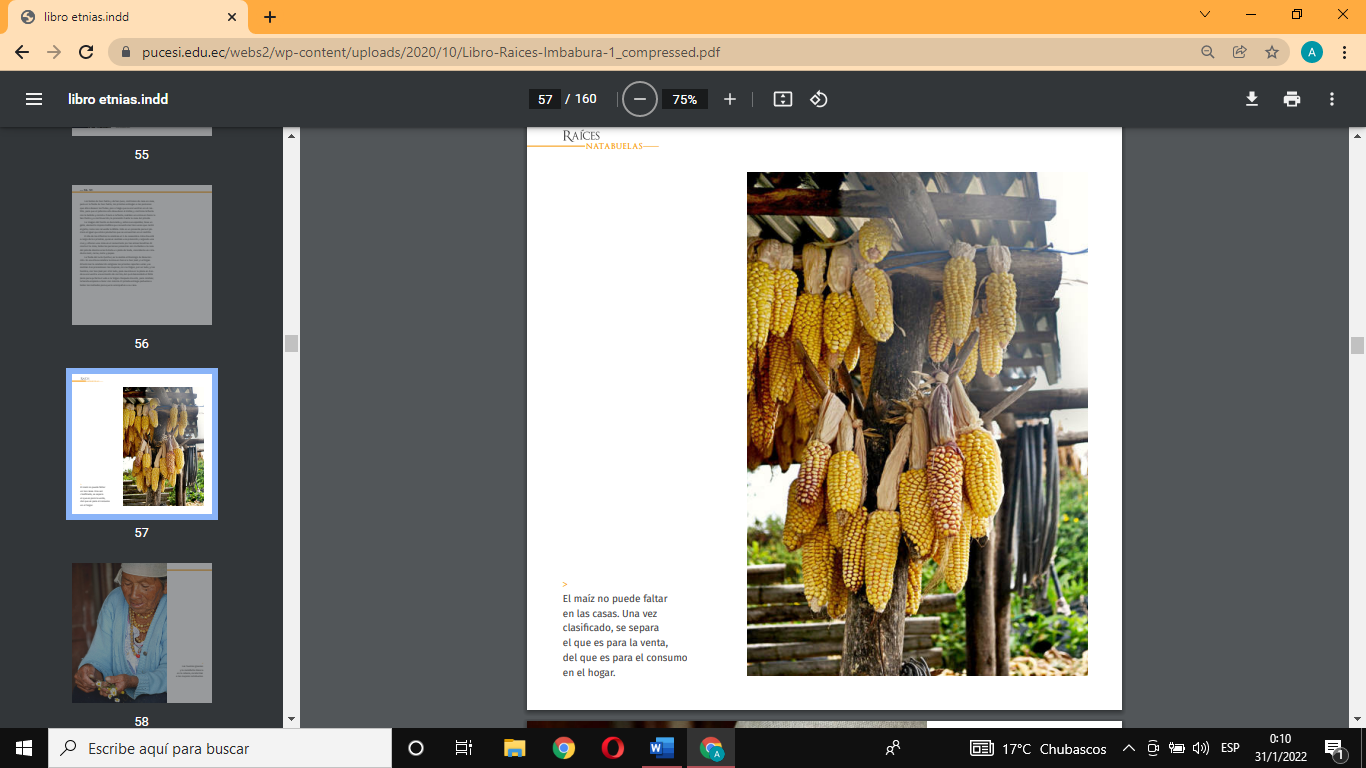 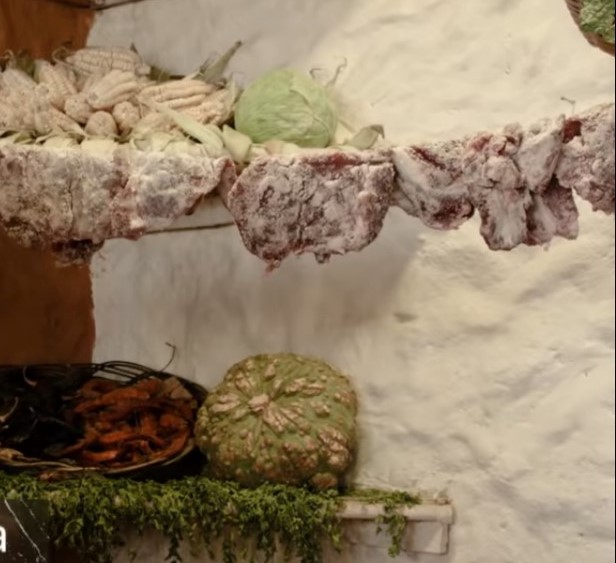 Secado al sol
Secado al sol
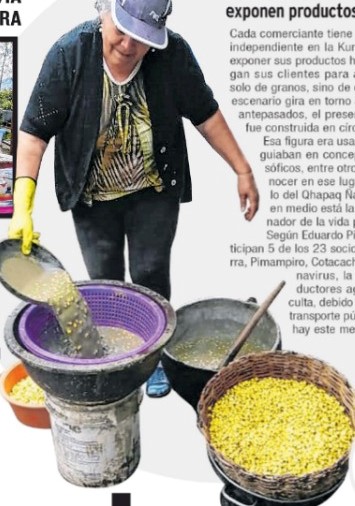 Cocción y secado al sol
Técnicas tradicionales
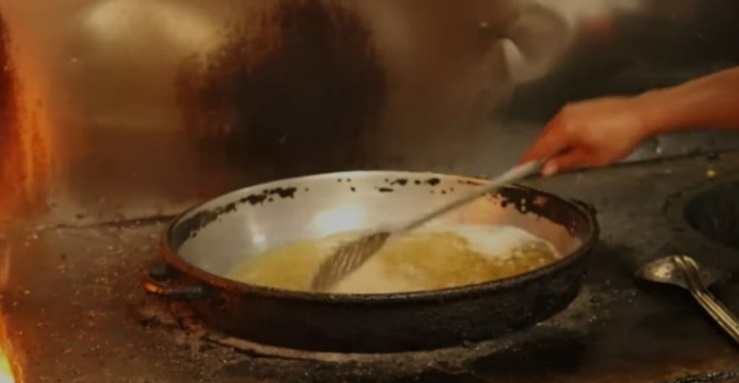 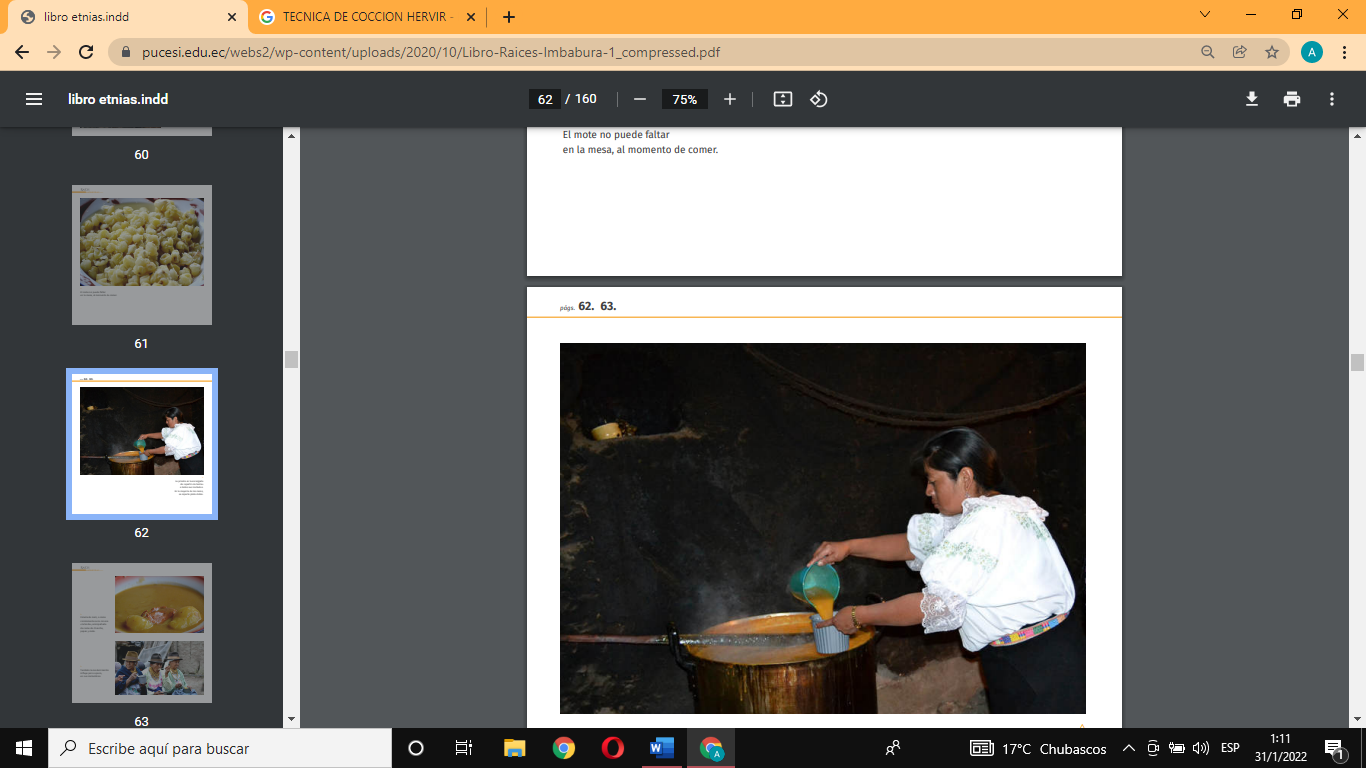 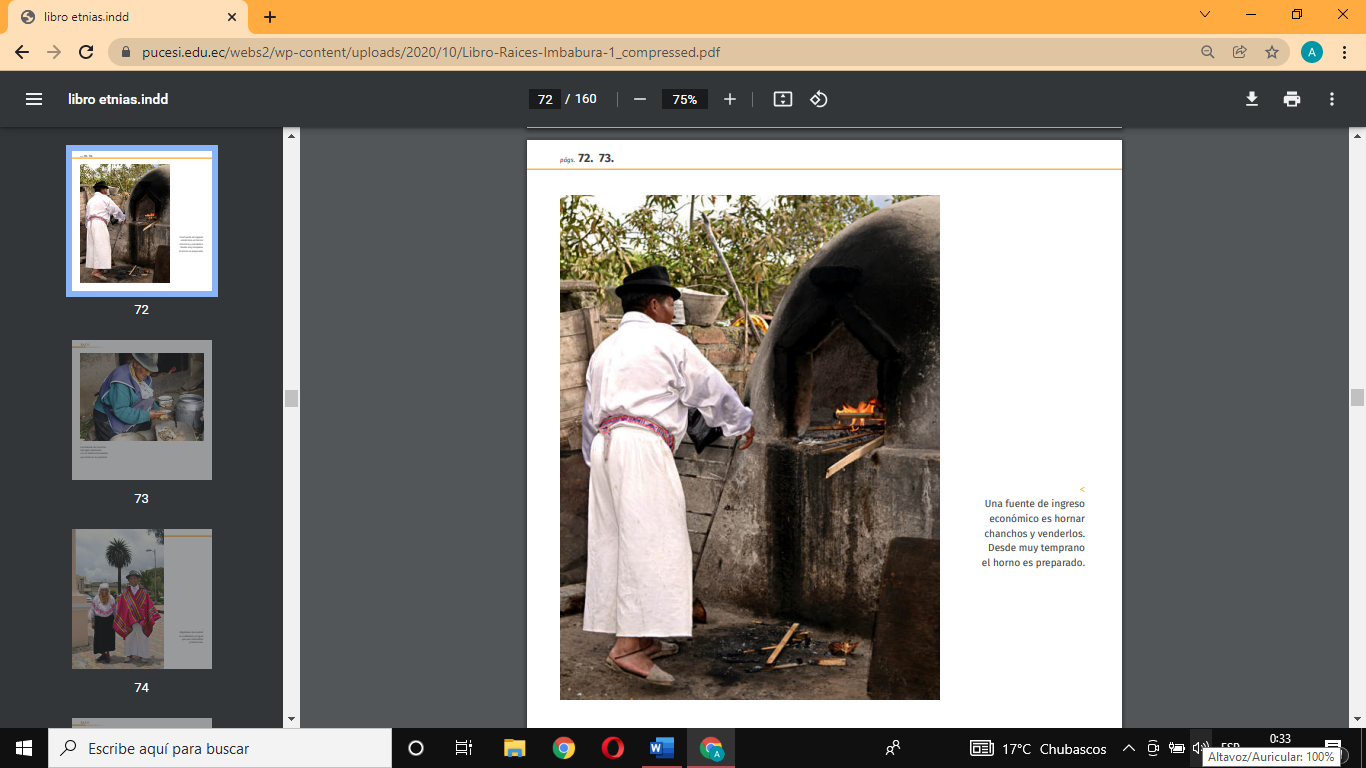 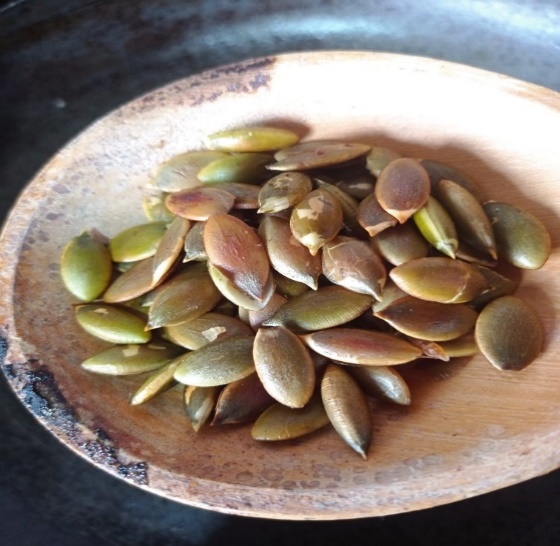 Freír
Hervir
Horneado
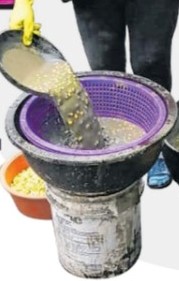 Tostado
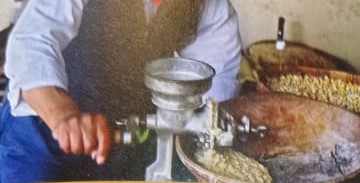 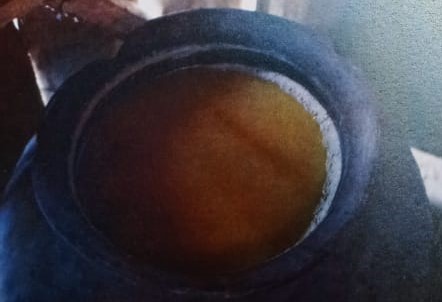 Fermentado
Molido
Sitios de restauración
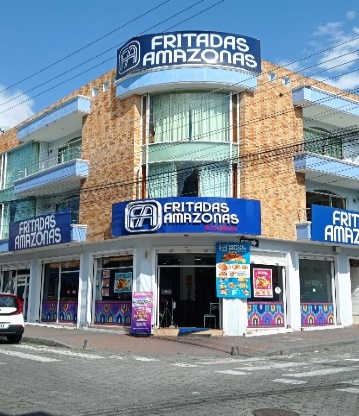 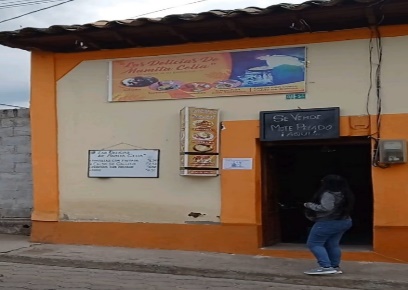 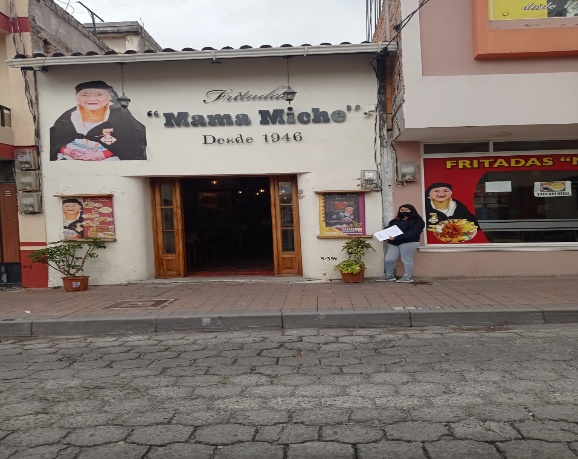 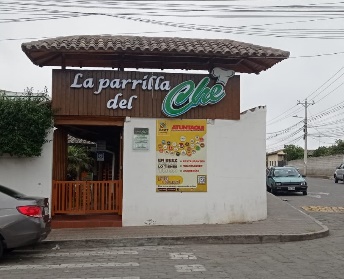 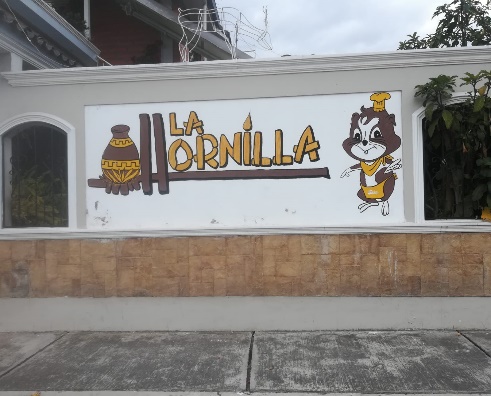 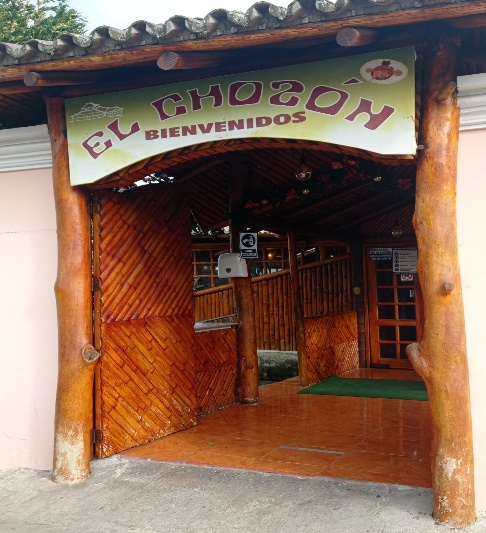 Sitios de restauración
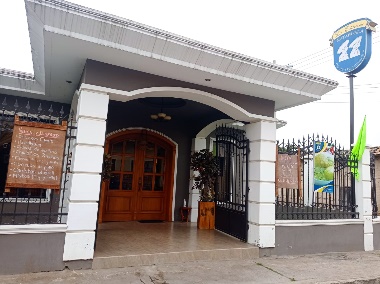 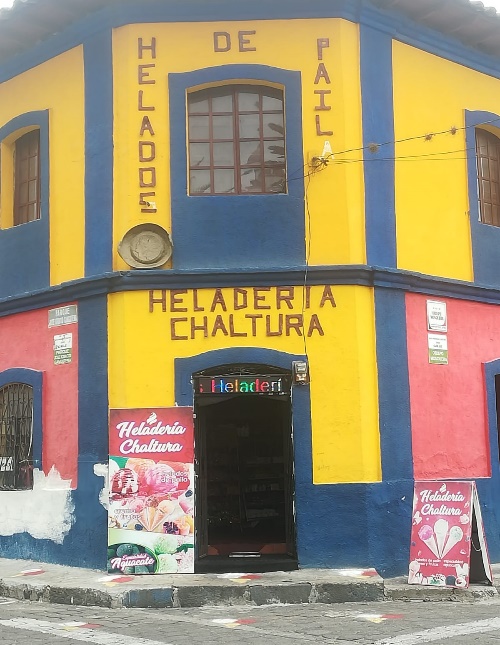 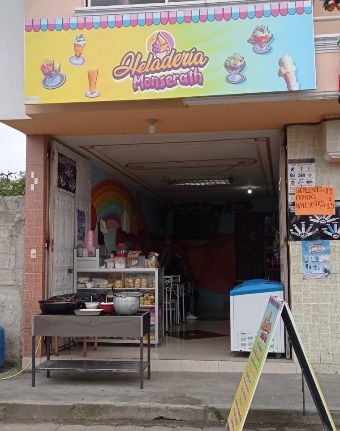 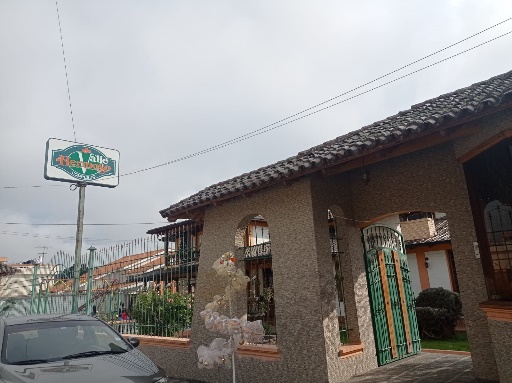 Fichas de productos elaborados
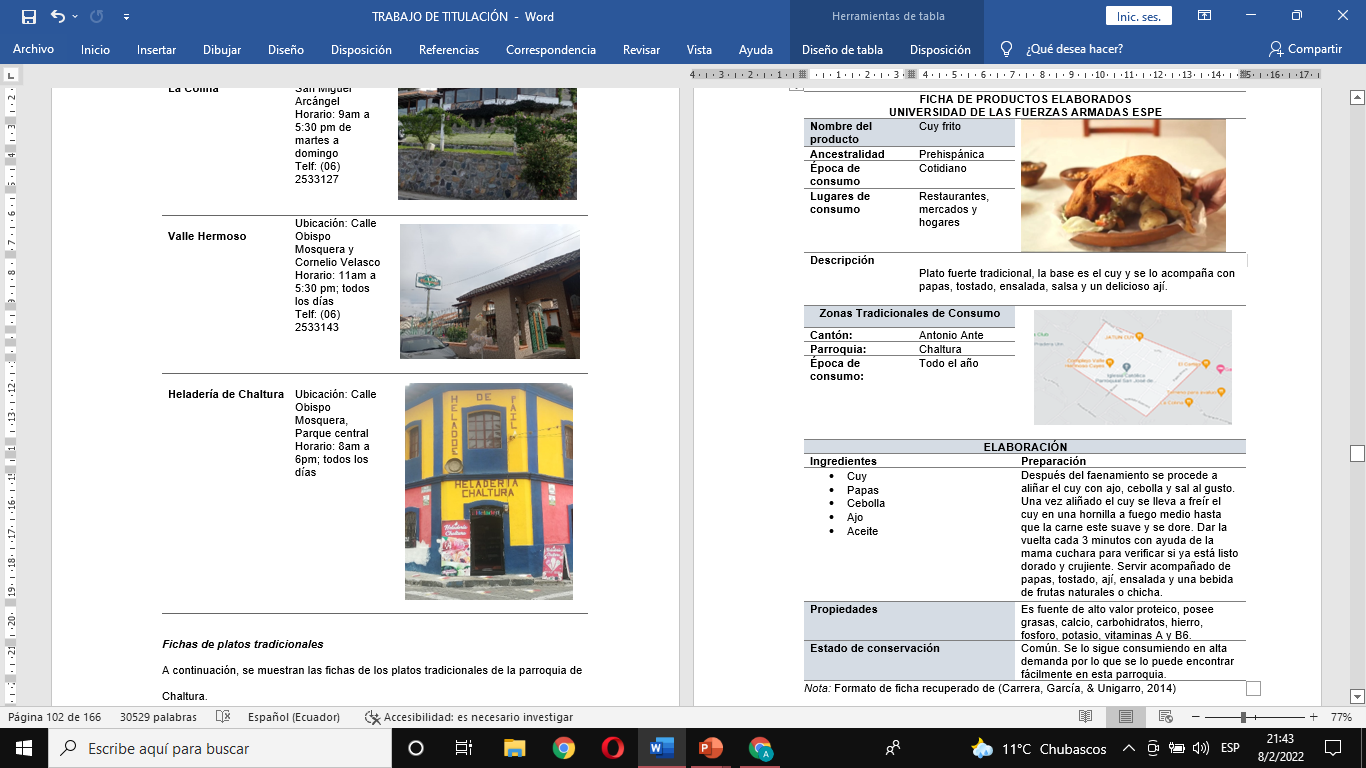 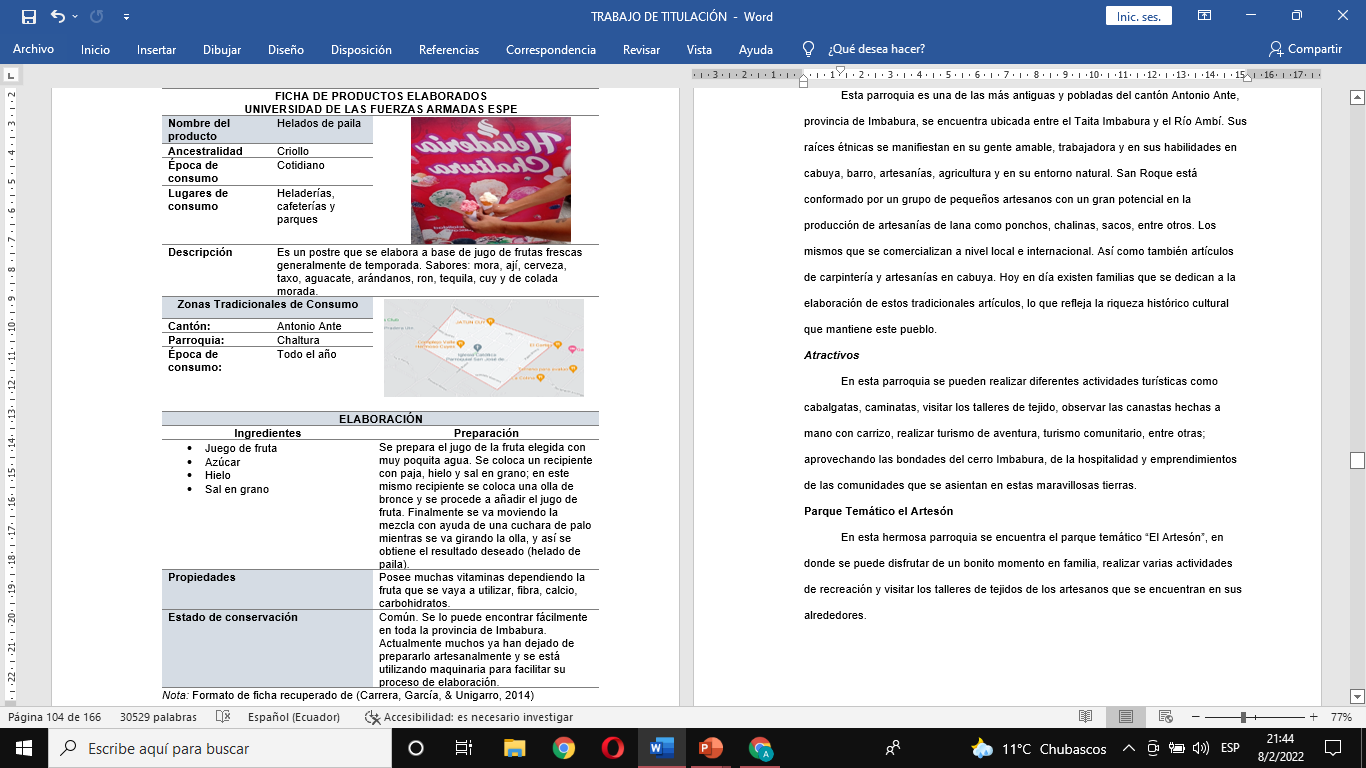 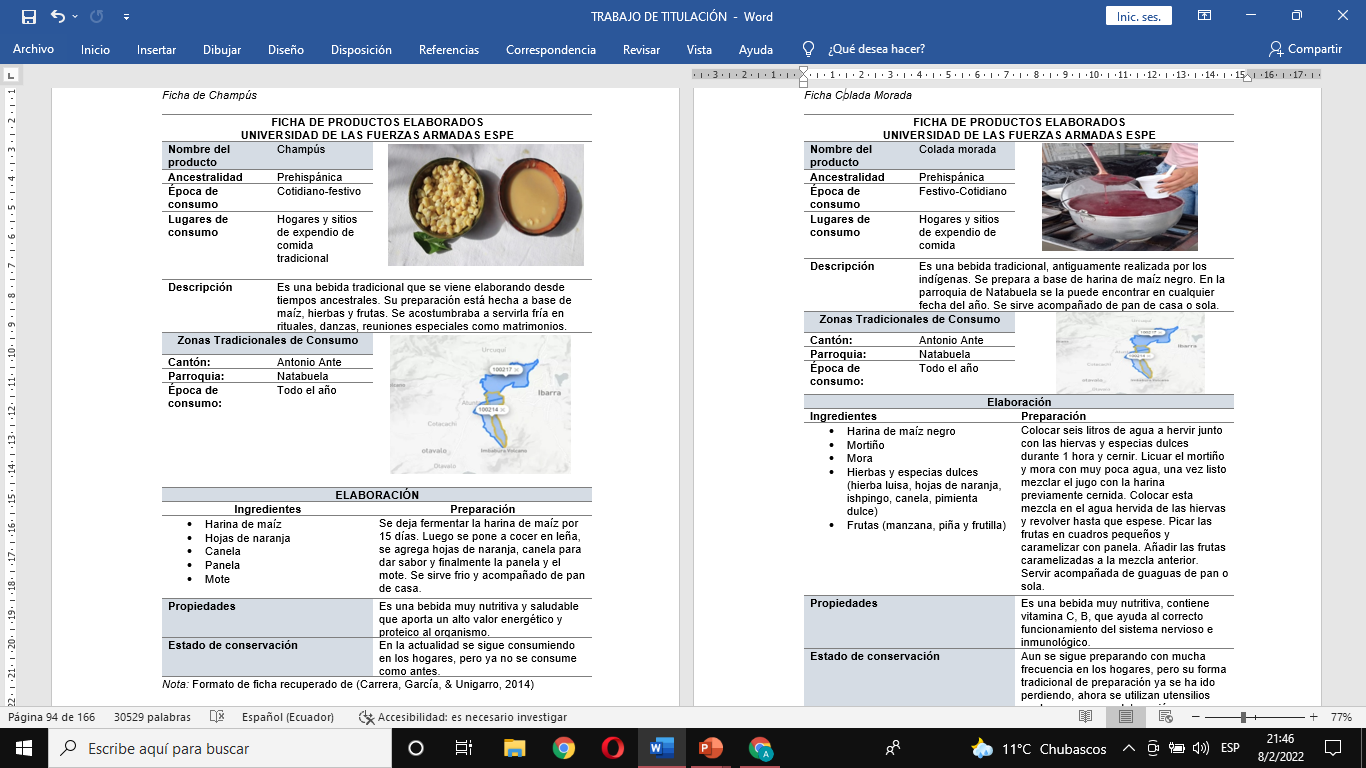 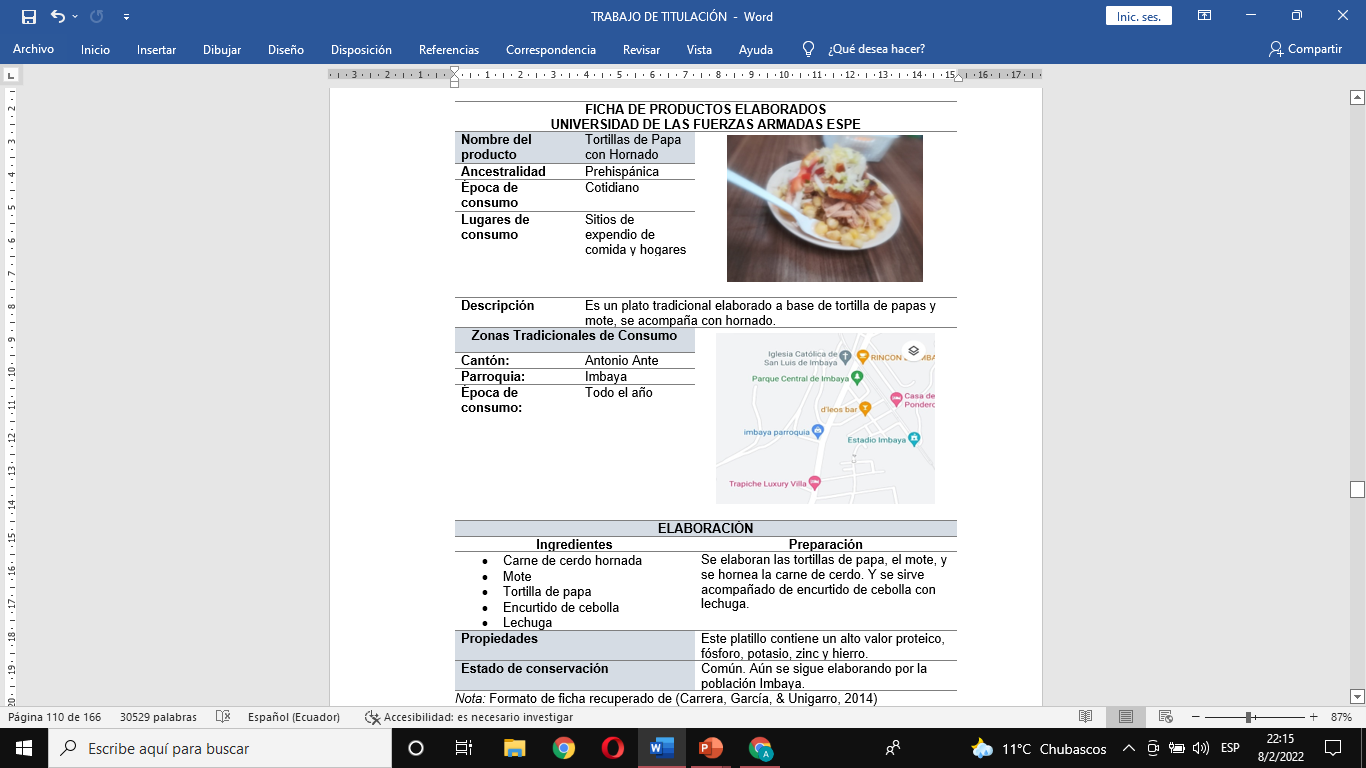 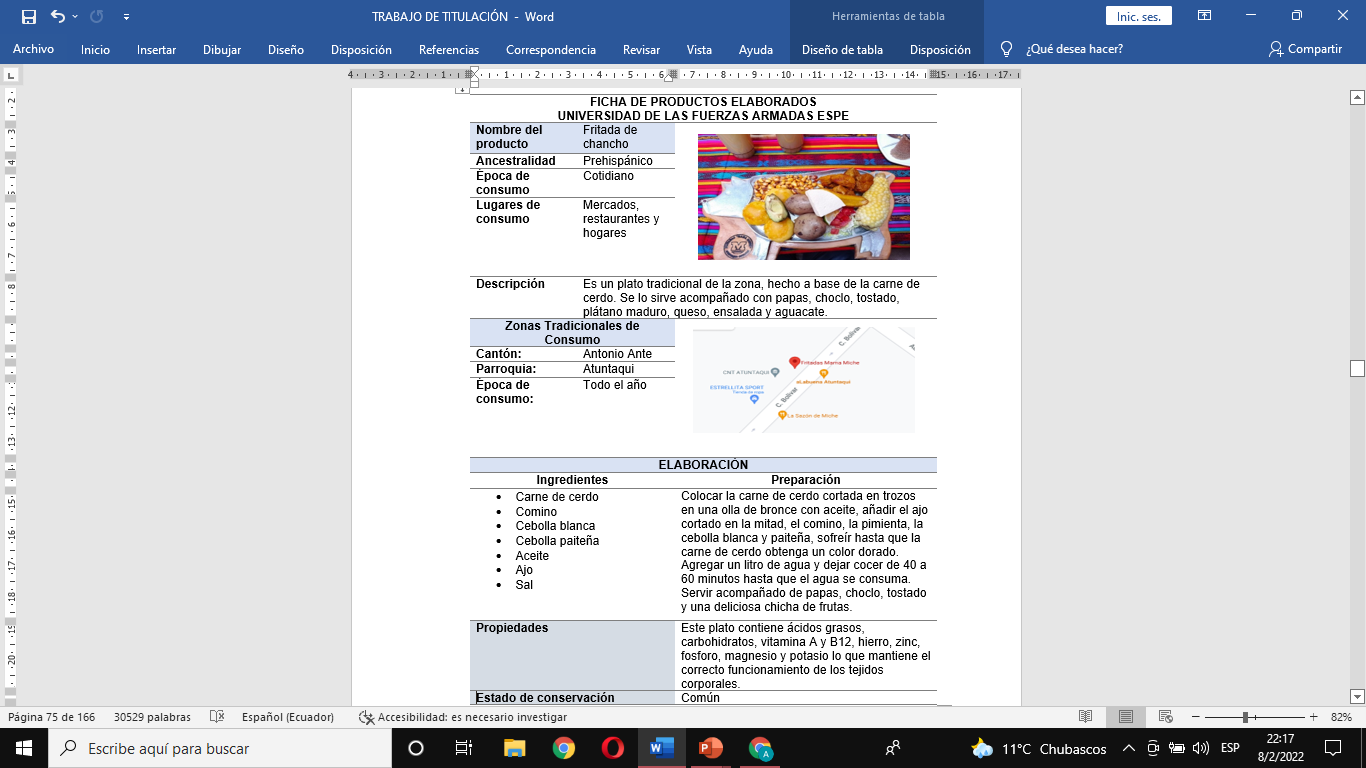 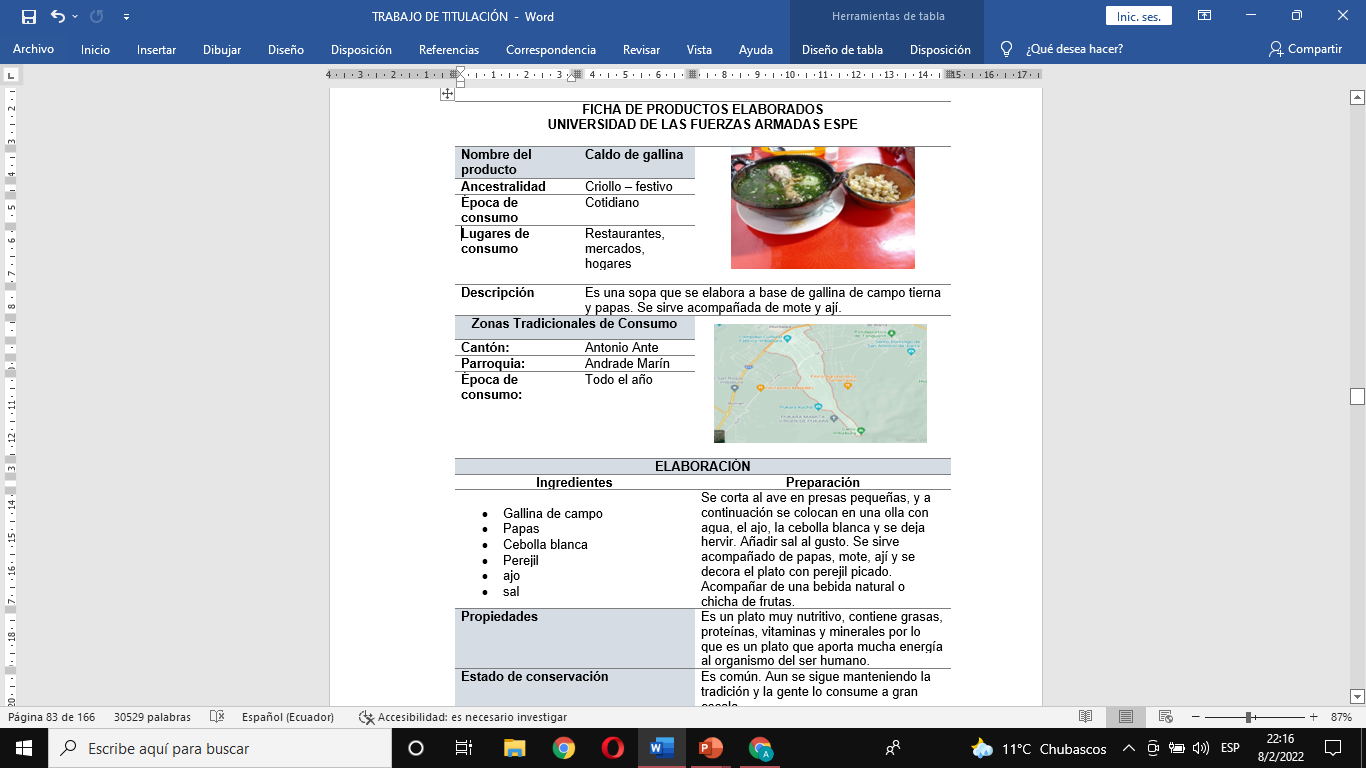 Capítulo IV: PROPUESTA
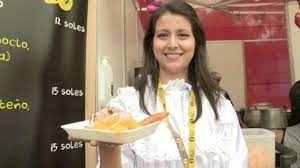 Rescatar, conservar, revalorizar y difusión de la gastronomía tradicional del cantón Antonio Ante
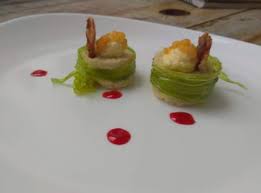 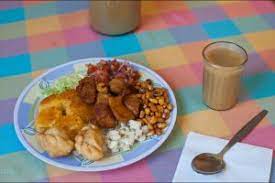 Estrategias de revalorización
Talleres en los centros educativos de educación primaria Y secundaria.
Talleres de técnicas de emplatado para emprendedores
Estrategias de conservación
Recetario gastronómico
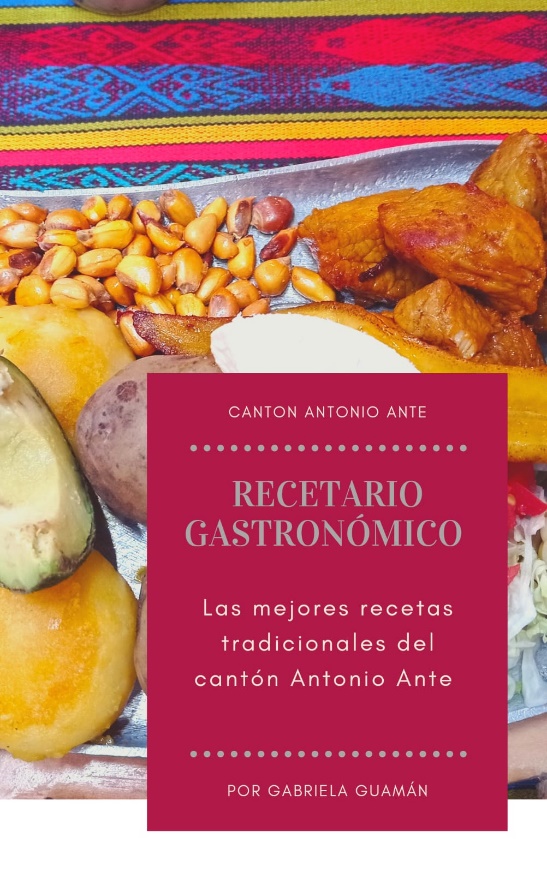 Preservar y conservar las recetas gastronómicas de los diferentes platillos tradicionales del cantón Antonio Ante, con el fin de evitar que estas se pierdan con el paso del tiempo
Estrategias de promoción
Objetivo de dar a conocer y conservar la gastronomía tradicional del cantón
Generar nuevas fuentes de empleo
Ruta Gastronómica
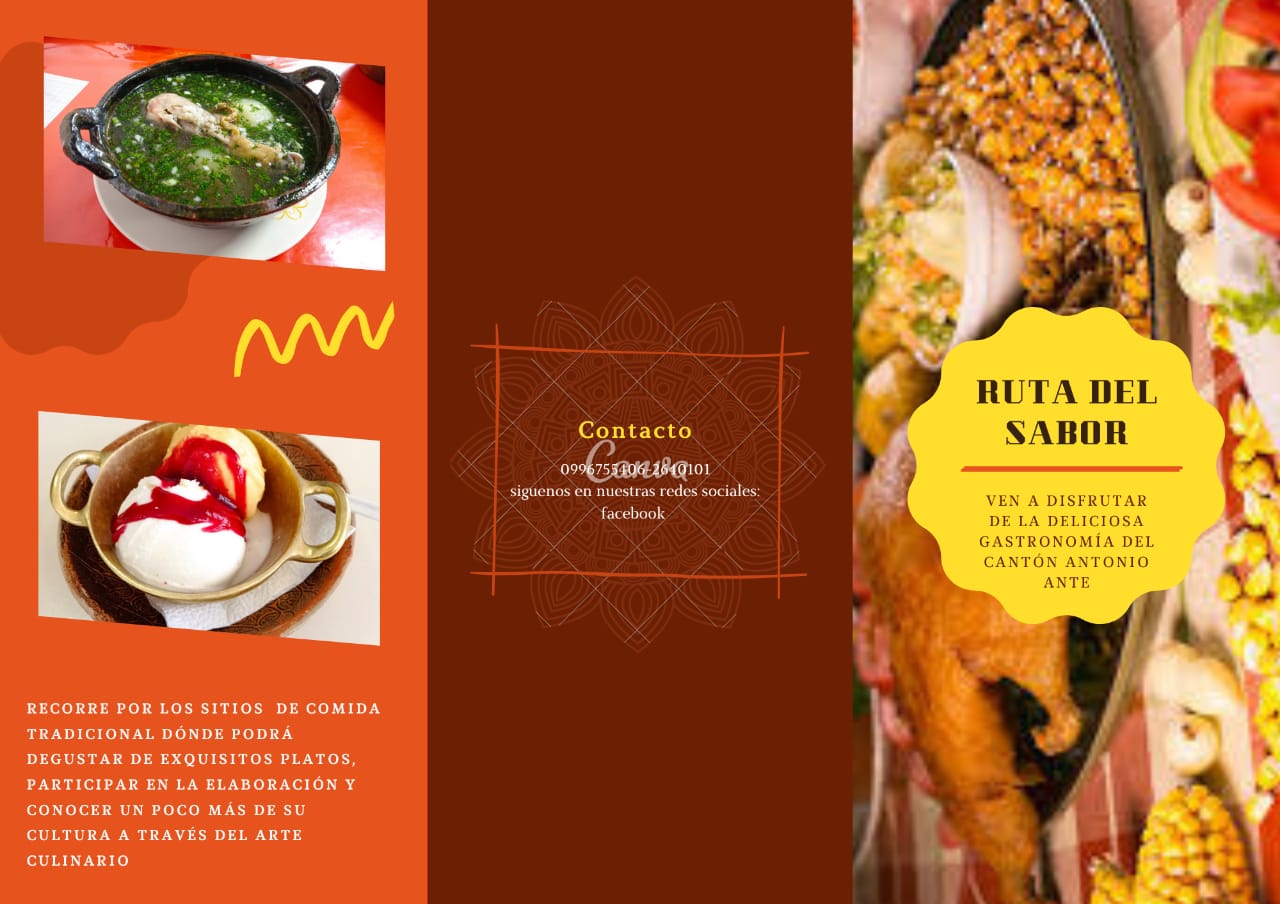 Se propone realizar visitas a los principales sitios de expendio de comida tradicional del sector
Fomentar la actividad turística
Estrategias de difusión
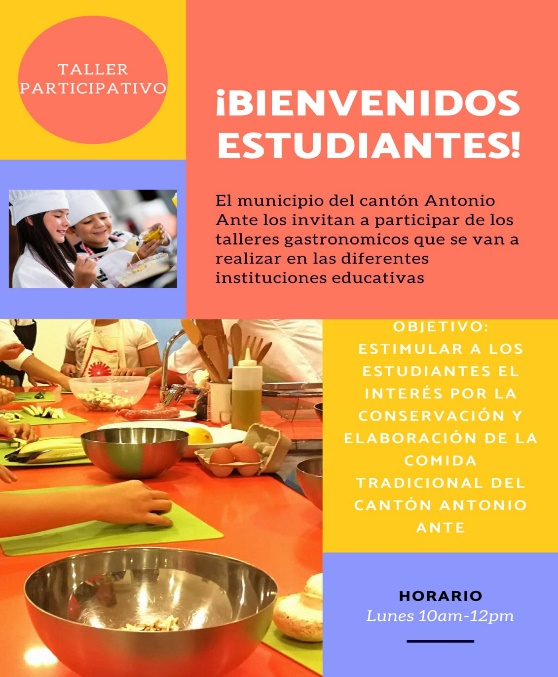 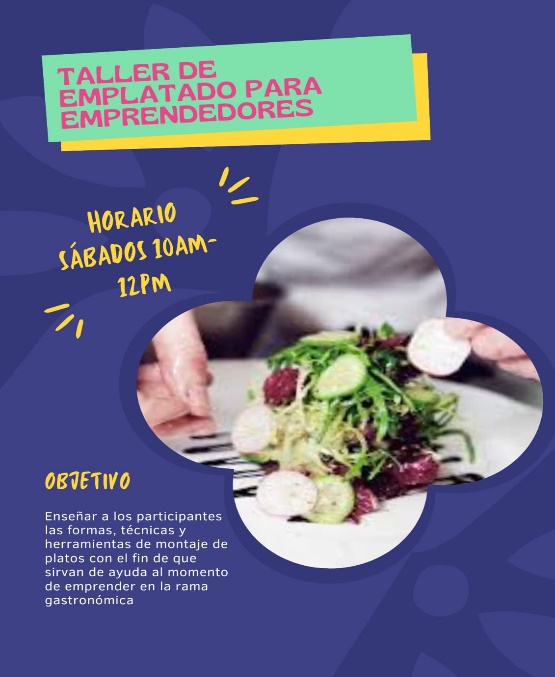 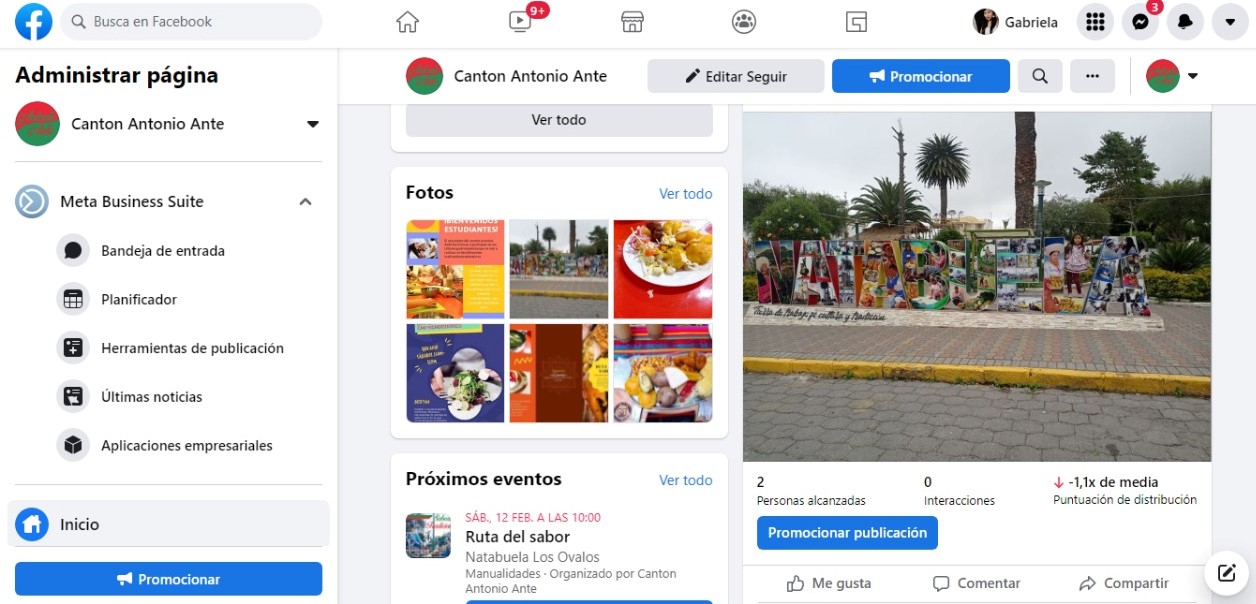 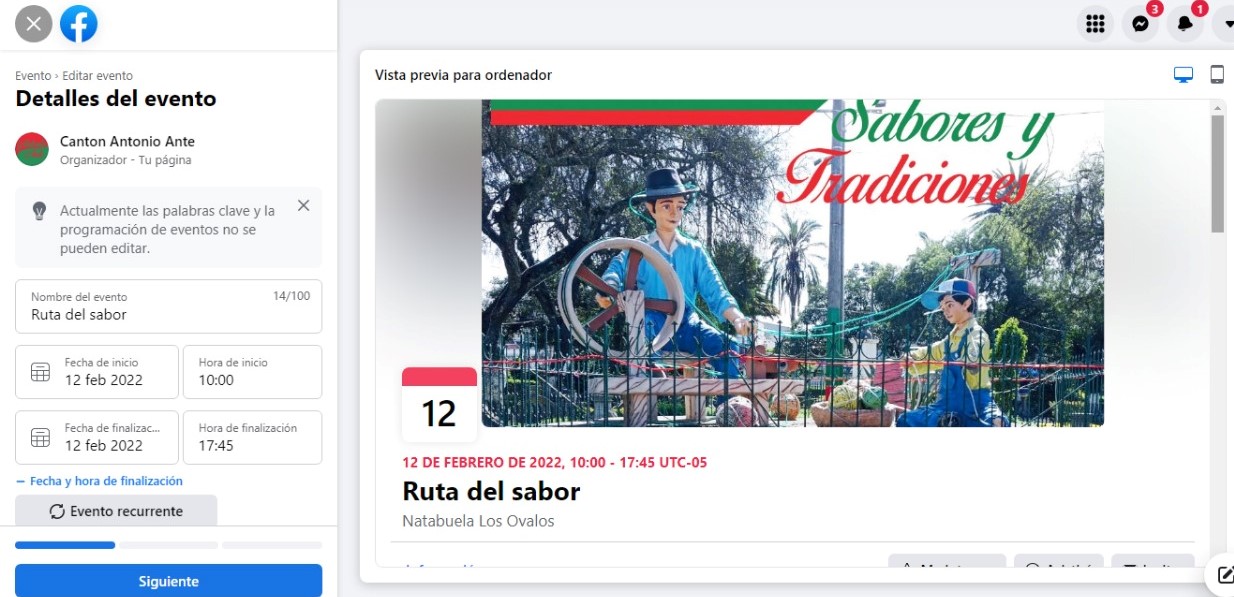 Conclusiones
Los restaurantes y sitios de expendio de comida en su mayoría aún conservan la forma tradicional de cocción de los alimentos
Es muy importante poner en valor la gastronomía tradicional de este cantón como un atractivo turístico debido al gran avance que ha tenido la actividad turística en el mundo.
Las personas adultas y de la tercera edad valoran la riqueza que encierra su gastronomía, aún siguen manteniendo la forma tradicional de elaboración de los platos tradicionales, sus utensilios, métodos y técnicas de elaboración
Recomendaciones
Se recomienda que los restaurantes sigan manteniendo la forma tradicional en la elaboración de los diferentes platillos, para mantener y conservar su sabor tradicional.
La gastronomía tradicional debería un recurso al que se le debería dar mucha importancia para de esta manera impulsar la actividad turística en la zona
Es recomendable que el GAD municipal del cantón Antonio Ante tome en consideración la propuesta de poner en práctica la ruta gastronómica
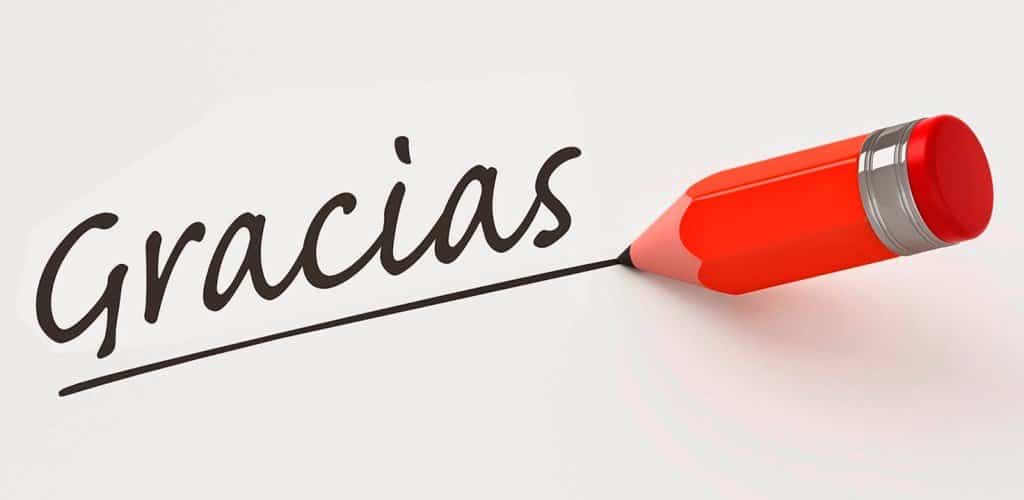